Муниципальное автономное дошкольное образовательное учреждение 
 «Детский сад № 8 города Шимановска»
Вот они какие - дети нашей группымладшая группа  «Сказка»
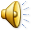 Автор: Книга Н. В. воспитатель первой 
квалификационной категории
Книга Наталья Владимировна
Селиванова Светлана Юрьевна
Детей с улыбкой мы встречаем.                                  Чтобы здоровыми все были На их вопросы отвечаем.                                             И звуки все произносили,   Следим, чтоб дети не шалили                                      Росли в уюте, чистотеИ чтобы ручки чисто мыли.                                          И помнили о доброте. Кровать прилежно застилали,                                     И пусть с восторгом говорятКрасиво стол сервировали,                                          Про наш любимый детский сад.
Это мы
Занят я постройкой важной,Строю дом многоэтажный.Дом построю, а потомБуду занят гаражом!
Кубик на кубик кладу осторожно:
Башню построить высокую сложно!
Кубики в ряд друг за другом кладу –
И получается поезд! Ду-ду!
К нам гости пришли,
 Дорогие пришли.
Мы не зря кисель варили, 
Пироги пекли
Тихо входит синий вечерВ комнату мою.Спите, куклы-человечки, Баюшки-баю.Уложу вас всех в кроватку,песню вам спою.Спите, детки сладко-сладко,баюшки-баю.
Знаем, знаем, да-да-да,
Где тут прячется вода.
Выходи, водица, мы пришли умыться.
Это – ложка, это- чашка,
В чашке гречневая кашка.
Ложка в чашке побывала –
Кашки гречневой не стало!
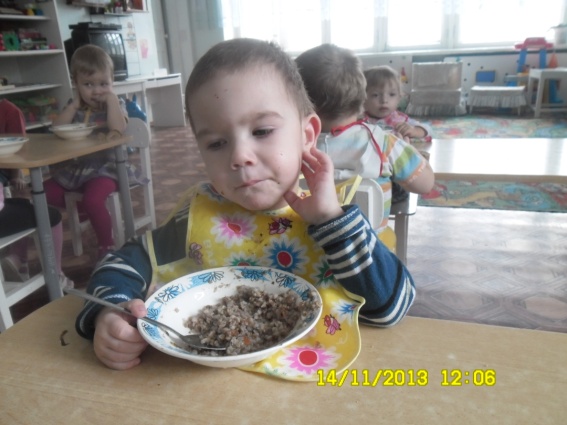 Подберу я пазлы
И сложу картинку.
Очень хочется мне
Удивить Галинку.
Мы – красавицы Матрёшки, 
Разноцветные одёжки.
Раз – Матрёна, два – Малаша, 
Мила – три, четыре – Маша, 
Маргарита – это пять.
Нас не трудно сосчитать.
У меня есть телефон.
Вот какой красивый он!
Много кнопочек блестящих,
И звонит, как настоящий.
В гости кукла приглашает,
Всех нас чаем угощает:
«Приходите все, игрушки!
Будут вам и плюшки»
«Заинька, поскачи.
Серенький, поскачи.
Вот так, этак поскачи.»
«А теперь садитесь, детки,
Слушайте внимательно.
Покажу вам представление
Очень занимательное.»
Мы в машину всей гурьбой
Сели прокатиться.
Наш автобус голубой
По дороге мчится.
Вот какой хороший пёсик:
Бублик хвост и кнопка-носик.
Глажу пёсика ладошкой,
А зовут его Татошкой.
Лёнечка, Лёнечка, посиди тихонечко –
Вот увидишь: мышки 
Принесут нам книжки!
 Будем книжки читать –
 Будем всё на свете знать!
Раз, два, три, четыре 
Мы посуду перемыли:
Чайник, чашку, ковшик, ложку
И большую поварёшку.
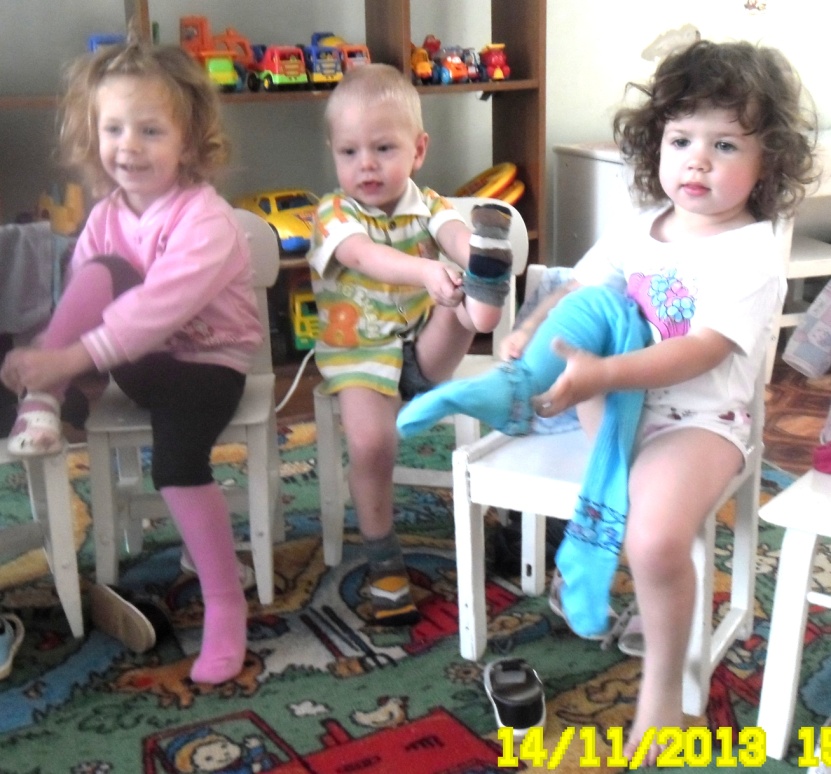 Вот какие мы большиеВсё умеем сами!Вот какие мы большие –Повторяйте с нами:  Эта ножка - левая, эта ножка – правая…Или всё наоборот? Может лучше обратитьсяК нашей милой няне?
Мы - в просторном, светлом зале.И в нарядном этом залеТётя села у рояля!Бегают тётины пальцы проворные,Трогают клавиши белые, чёрные.Мы возле тёти на стульях сиделиПро Машу и киску песенки пели.Потом в этом зале мы с тётей плясали.
Девочки-мамы вместе играют,
Кукол в колясках по группе катают.
Вот поезд наш едет, колёса стучат,
А в поезде нашем ребята сидят.
Чу-чу, чу-чу-чу! Бежит паровоз.
Далёко, далёко ребят он повёз.
С пирамидкой я играю:
Собираю, разбираю.
Это очень интересно
И для пальчиков полезно.
Я на коврике лежу,
Вертолёт в руках держу.
Мы летали с ним, летали,
Вдруг споткнулись и упали.
Мы играем целый день,целый день играть не лень.Ты смотри не отставай,Всё за нами повторяй.
В руки руль скорей берите,
Да моторчик заводите,
Накачаем дружно шины,
Едет весело машина.
Кукла в ванночке не плачет,
Просидит хоть целый час.
Любит мыться! Это значит –
Кукла умница у нас!
Нам на месте не сидится,Любим мы повеселиться.Нам плясать и петь не лень –мы б плясали целый день!
В белом халате я у кровати.Мне не до сна: кукла больна.Кашель у Лины, в горлышке хрип.Может ангина? А может быть грипп?  Чаем с малиной куклу пою.Вылечу Лину, дочку мою!
Диалог                                                                         Грузовик-Кошка, кошка,                                                          Мой огромный грузовик,Хочешь пышку?                                                  Быть без дела не привык.   -Мяу! мне по вкусу мышка!                                 Что я только не грузил!                  -Кошка, кошка, хочешь кашку?                           Что я только не возил!-Мяу! мне по вкусу пташки!